To perform better prayer – উত্তম নামাজ আদায় করার জন্য
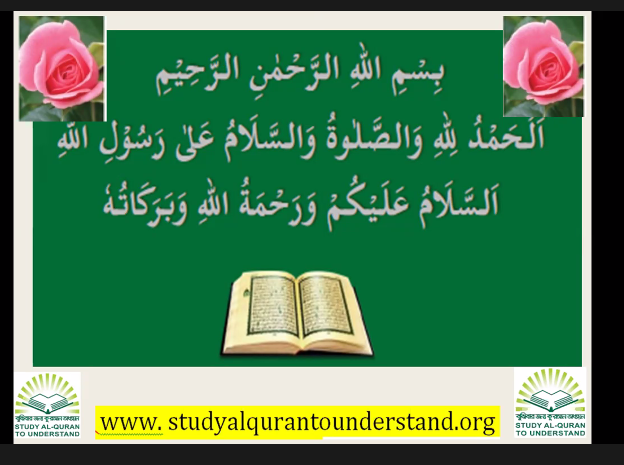 To perform better prayer – উত্তম নামাজ আদায় করার জন্য
39- Az-Zumar (The Troops) : 18
الَّذِينَ يَسْتَمِعُونَ الْقَوْلَ فَيَتَّبِعُونَ أَحْسَنَهُ ۚ - Who listen to speech and follow the best of it. 

 أُولَٰئِكَ الَّذِينَ هَدَاهُمُ اللَّهُ ۖ- Those are the ones Allah has guided, 

 وَأُولَٰئِكَ هُمْ أُولُو الْأَلْبَابِ - and those are people of understanding.
— Saheeh International
www.studyalqurantounderstand.org/
To perform better prayer – উত্তম নামাজ আদায় করার জন্য
39 - m~iv Avhhygvi : 18
18. hvnviv g‡bv‡hvM mnKv‡i evYx ï‡b AZtci hvnv AwaKZg DËg Zvnv AbymiY K‡i (`ª. 7 : 145, UxKv 314) ; Dnvw`M‡KB Avjøvn& mrc‡_ cwiPvwjZ K‡ib Avi DnvivB †evakw³m¤úbœ|
To perform better prayer – উত্তম নামাজ আদায় করার জন্য
Az-Zumar (The Troops) : 18
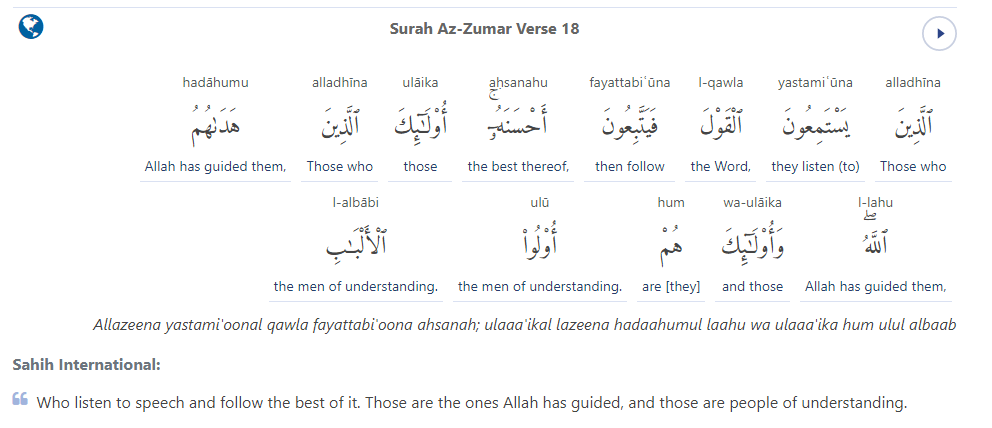 www.studyalqurantounderstand.org/
To perform better prayer – উত্তম নামাজ আদায় করার জন্য
www.studyalqurantounderstand.org/
To perform better prayer – উত্তম নামাজ আদায় করার জন্য
2- m~iv AvjevK¦in& : 121
121. hvnvw`M‡K Avgiv wKZve w`qvwQ Zvnv‡`i g‡a¨ hvnviv wZjvIqv‡Zi nK¡ Av`vq Kwiqv Bnv wZjvIqvZ K‡i, DnvivB Bnv‡Z Cgvb iv‡L ; Avi hvnviv Bnv Agvb¨ K‡i (nK¡ Av`vq Kwiqv wZjvIqvZ K‡i bv) Z‡e †Zv DnvivB ¶wZMÖ¯Í| 
   KziAvb wZjvIqv‡Zi nK¡ mg~‡ni cªavb cuvPwU nBj (1) ï×fv‡e cvV Kiv, (2) A_© eySv, (3) †ekx †ekx cvV Kiv, (4) wb‡`©kgZ AvÕgj Kiv Ges (5) Ac‡ii wbKU †cŠuQvb|
To perform better prayer – উত্তম নামাজ আদায় করার জন্য
www.studyalqurantounderstand.org/
To perform better prayer – উত্তম নামাজ আদায় করার জন্য
73- m~iv Avjgyhhvw¤gj : 4
4. A_ev Dnv (A‡a©K) A‡cÿv †ewk Ki Ges KziAvb wZjvIqvZ Ki ax‡i ax‡i I my¯úófv‡e ;
To perform better prayer – উত্তম নামাজ আদায় করার জন্য
Surah Ta-Ha : Verse 14
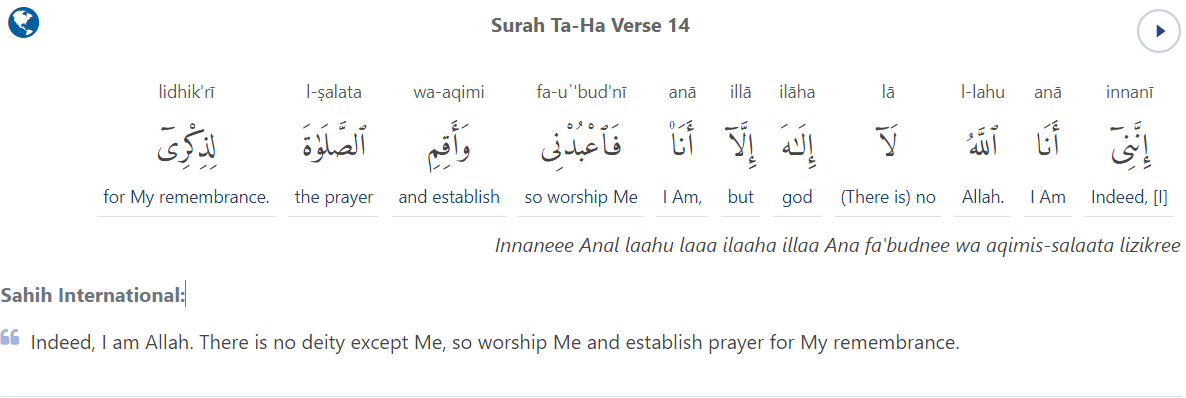 www.studyalqurantounderstand.org/
To perform better prayer – উত্তম নামাজ আদায় করার জন্য
20 - myiv Z¡v nv: 14
14. ÔwbwðZB Avwg Avjøvn&, Avwg e¨ZxZ †Kvb Bjvn& bvB, AZGe Avgvi `vmZ¡ Ki- Ges Avgvi (evYxi) ¯giYv‡_© mjvZ K¡v‡qg KiÕ|
To perform better prayer – উত্তম নামাজ আদায় করার জন্য
Surah  Al-A’raf: Verse 145
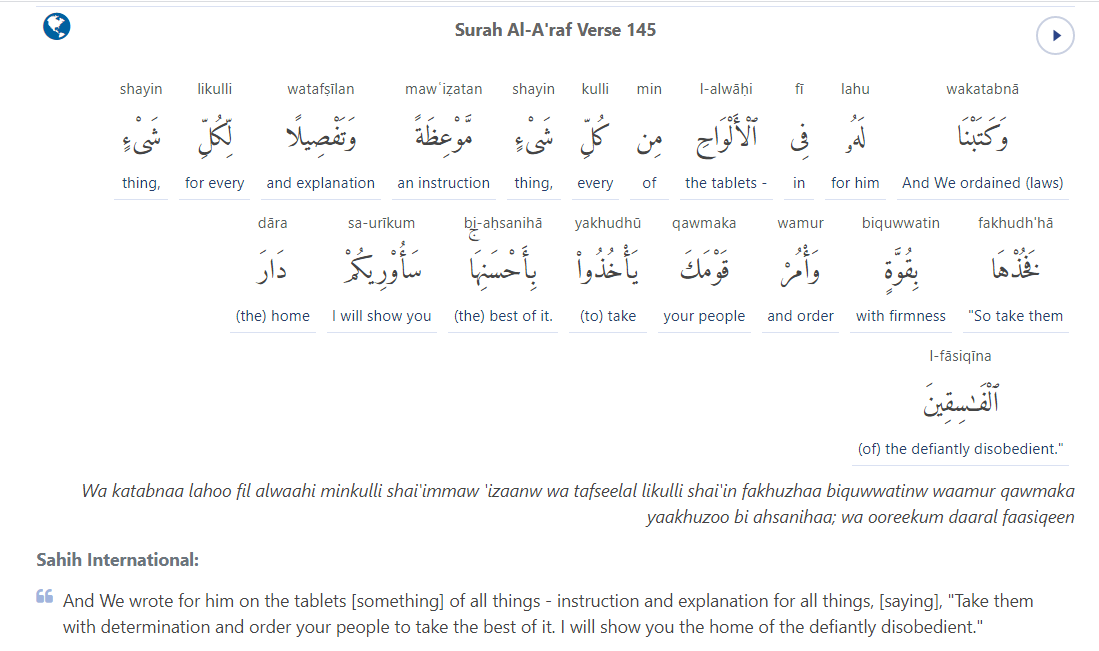 www.studyalqurantounderstand.org/
To perform better prayer – উত্তম নামাজ আদায় করার জন্য
7 - m~iv AvjAvÕivd: 145
145. Ges Avgiv Zvnvi Rb¨ dj‡K cÖwZwU wel‡q Dc‡`k I cÖ‡Z¨K wel‡qi ¯úóe¨vL¨v wjwLqv w`qvwQ, myZivs GB¸wj k³fv‡e ai Avi †Zvgvi RvwZ‡K Dnvi g‡a¨ hvnv AZz¨Ëg Zvnv MÖnY Kwi‡Z wb‡`©k `vI ; kxNªB †Zvgvw`M‡K cvcvPvix‡`i Avevm †`LvBe| اَحۡسَنُ : AZz¨Ëg| ZvIiv‡Z ev mg¯Í Avjøvn&i wKZv‡e †h mKj wb‡`©k †`Iqv nBqv‡Q Zvnv meB DËg| cÖ`Ë weavbvejxi g‡a¨ wKQz AwZ D”P ch©v‡qi †mB¸wji cvjb ÔAvÕwhgvnÕ A_©vr D”P gv‡bi wbôv- AZz¨Ëg, Avi mvaviY weav‡bi AbymiY ÔiæLmvnÕ A_©vr mvaviY gv‡bi wbôv -hvnv‡K Rv‡qh ejv hvq| 
     (`ª. 39 : 18, 55| D`vniY¯^iƒc †`Lyb AvqvZ 16 : 126| AviI we¯ÍvwiZ †`Lyb B Avjx UxKv 1107)|
To perform better prayer – উত্তম নামাজ আদায় করার জন্য
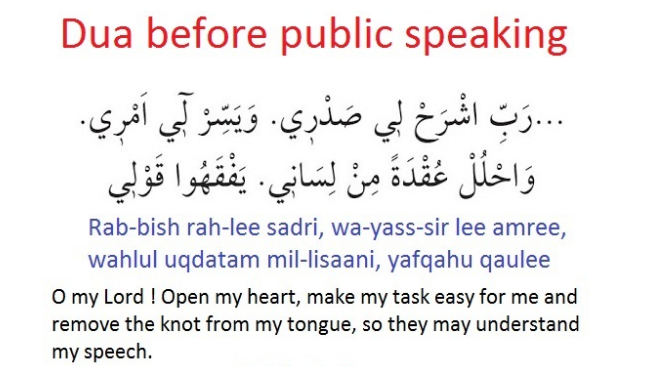 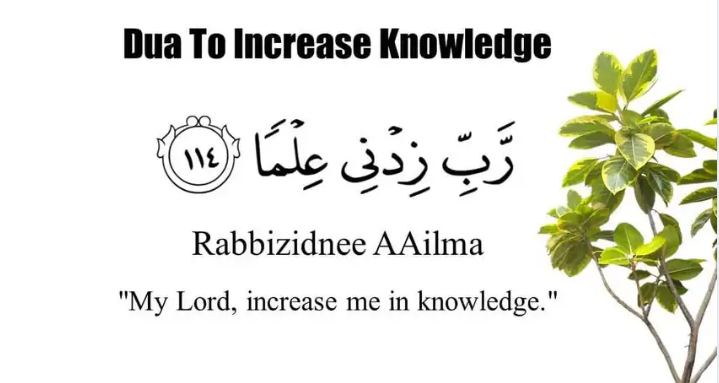 www.studyalqurantounderstand.org/
To perform better prayer – উত্তম নামাজ আদায় করার জন্য
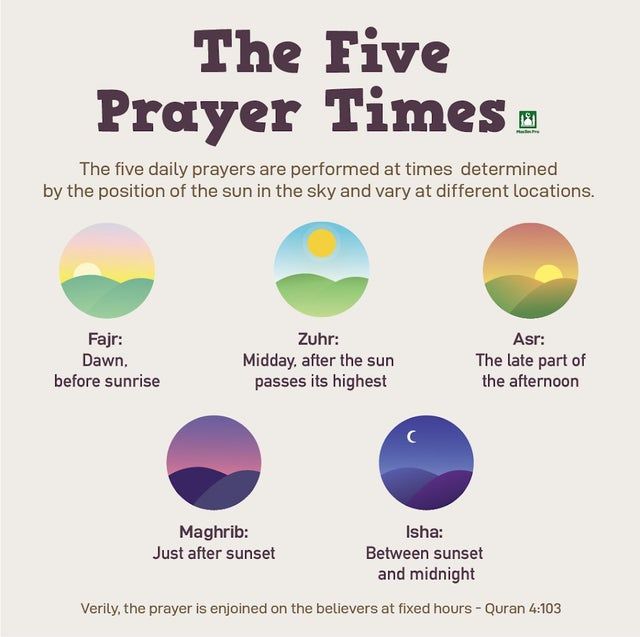 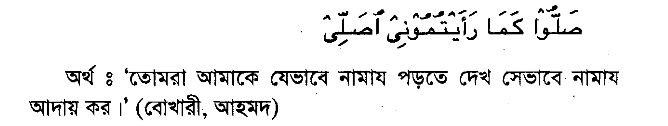 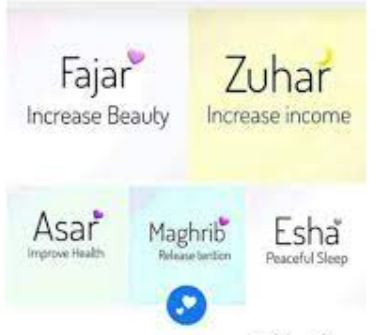 www.studyalqurantounderstand.org/
To perform better prayer – উত্তম নামাজ আদায় করার জন্য
The Six Fardhs Outside of Salah

Those are the fardhs that one must fulfill before starting a prayer. These fardhs that prepare us both physically and psychologically to perform a prayer are also called “preconditions of salah.”

Al-Taharah min Al-Hadath (الطهارة من الحدث)
 (Cleansing oneself from invisible spiritual impurity): In other words, making ablution or ghusl bath, or when it is not possible to make them, making tayammum.

2. Al-Taharah min Al-Najasah (الطهارة من النجاسة)
 (Cleansing from visible dirt): Cleansing one’s body, clothes, and the place where the prayer will be performed from visible uncleanness.

3. Satr al-Awrah (ستر العورة)
 (Covering of the necessary parts of one’s body): It is to cover between the navel and knees for a male, and for a female the entire body except face, hands and feet.
www.studyalqurantounderstand.org/
To perform better prayer – উত্তম নামাজ আদায় করার জন্য
( Continue )The Six Fardhs Outside of Salah 

4. Al-Waqt (الوقت)
(That the time for the prayer should have come): There is a certain time for each obligatory (Fardh) and wajib prayers. Those prayers should be performed within those time frames. Any prayer performed before its due time is regarded as invalid. Leaving the performance of a prayer until after its time passes is a big sin.

5. Istiqbal al-Qiblah (استقبال القبلة)
 Facing the direction of Kaaba when praying. During the prayer, if one turns his chest in any other direction, his prayer becomes null.

6. Intention (النية)
To intend for the prayer to be performed. In prayers that are performed in congregation, one must also intend to follow the imam. After fulfilling these conditions, one can perform a prayer.
www.studyalqurantounderstand.org/
To perform better prayer – উত্তম নামাজ আদায় করার জন্য
1
4
2
3
To keep clean in prayer place  - প্রার্থনার স্থান পবিত্র রাখা
To wear clean clothes during prayers - নামাজের সময় পবিত্র কাপড় পরিধান করা   Al-Muddaththir  (74 : 4)

وَثِيَابَكَ فَطَهِّرْ

And your clothing purify.
To stand facing mecca during prayer(Salah) - সালাত আদায়ের সময় মক্কা মুখোমুখি দাঁড়ানো

وَأَقِيمُوا وُجُوهَكُمْ عِندَ كُلِّ مَسْجِدٍ وَادْعُوهُ مُخْلِصِينَ لَهُ الدِّينَ ۚ ‎    (7 : 29)

and that you direct yourselves [to the Qiblah] at every place [or time] of prostration
أَوْ زِدْ عَلَيْهِ وَرَتِّلِ الْقُرْآنَ تَرْتِيلًا

To recite the Qur’ān with measured recitation - Al-Muzzammil (73 :  4)
www.studyalqurantounderstand.org/
To perform better prayer – উত্তম নামাজ আদায় করার জন্য
5
6
7
8
Conditions to perform the prayers :
To devote myself inside prayer - প্রার্থনার মধ্যে নিজেকে নিয়োজিত করা   Al-Muzzammil ( 73 : 4)
خُذُوا زِينَتَكُمْ عِندَ كُلِّ ‎    7 : 31

take your adornment [i.e., wear your clothing] at every masjid,1
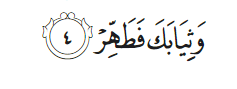 And your clothing purify.
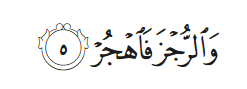 And uncleanliness1 avoid.
www.studyalqurantounderstand.org/
To perform better prayer – উত্তম নামাজ আদায় করার জন্য
সালাত শুরুর পূর্বে পাক পবিত্রতা অর্জন করতে হবে (ফরয)।     

ওয়াক্ত হলে সালাতের জন্য ক্বিবলামুখী হয়ে দাঁড়াতে হবে (ফরয)।

মনে মনে সংকল্প(নিয়াত) করতে হবে

তাকবীরে তাহরীমা (আল্লাহু আকবার) বলে সালাত শুরু করতে হবে (ফরয)।

সালাতের সময় সাজদাহ-এর ¯’ স্থানে দৃষ্টি রাখতে হবে (সুন্নত)।

-   দুই হাত তুলে তাকবীরে তাহরীমা বলার পর বুকে হাত বাঁধতে হবে (সুন্নাত)।
www.studyalqurantounderstand.org/
To perform better prayer – উত্তম নামাজ আদায় করার জন্য
সকল রাক’আতে সূরা ফাতিহা পাঠ করতে হবে (ফরয)।

সূরা ফাতিহা পাঠ শেষে আমীন বলতে হবে (সুন্নাত)।

সকল ফরয সালাতের প্রথম দুই রাক’আতে সূরা ফাতিহার পর অন্য একটি সূরা বা সূরার অংশ পড়তে হবে (সুন্নাত)।

‏ أَوْ زِدْ عَلَيْهِ وَرَتِّلِ الْقُرْآنَ تَرْتِيلًا  (73 : 4)
or a little more—and recite the Quran ˹properly˺ in a measured way.

- সুন্নাত ও নফল সালাতের সব রাক’আতেই সূরা ফাতিহার পর অন্য একটি সূরা বা সূরার অংশ পড়তে হবে (সুন্নাত)।
www.studyalqurantounderstand.org/
To perform better prayer – উত্তম নামাজ আদায় করার জন্য
- জামাআতে সালাত আদায় কালে

 ইমাম ও মুক্তাদীকে সিররী সালাতের (নীরবে পঠিত সালাতের) সকল রাক’আতে সূরা কিরআত নীরবে পাঠ করতে হবে এবং 

জাহরী সালাতের (স্বরবে পঠিত সালাতের) প্রথম দুই রাক’আতে ইমাম স্বরবে ও মুক্তাদীকে নীরবে (ওয়াজিব) এবং 

বাকী রাক’আতে সবাইকে নীরবে কিরাআত পাঠ করতে হবে (সুন্নাত)। 


একাকী সালাত পড়তে যে সব সালাতে স্বরবে কিরাআতের বিধান আছে তাতে স্বরব বা নীরব উভয় কির’আতই জায়েয।
www.studyalqurantounderstand.org/
To perform better prayer – উত্তম নামাজ আদায় করার জন্য
- জামাআতে সালাত আদায় কালে ইমাম ও মুক্তাদীকে 

সকল সালাতের শুধু প্রথম রাক’আতে সূরা ফাতিহা পাঠের আগে নীরবে ছানা, আউযু বিল্লাহ ও বিসমিল্লাহ পড়তে হবে (সুন্নাত)।

জাহরী (স্বরবে পঠিত) সালাতের প্রথম দুই রাক’আতে সূরা ফাতিহা পাঠের শেষে ইমাম ও মুক্তাদীদের স্বরবে আমীন বলতে হবে (সুন্নাত)।

 সিররী (নীরবে পঠিত) সালাতে সূরা ফাতিহা পাঠের পর নীরবে আমীন বলতে হবে (সুন্নাত)। (আবু দাউদ হাঃ ৯৩২)
www.studyalqurantounderstand.org/
To perform better prayer – উত্তম নামাজ আদায় করার জন্য
সূরা কিরাআত পাঠ শেষ হলে রুকুতে যেতে হবে (ফরয)।

রুকু অবস্থায় রুকুর তাসবীহ পাঠ করতে হবে (ওয়াজিব)। 

রুকুতে যেয়ে দেরী করতে হবে ও রুকু থেকে সোজা হয়ে দাঁড়াতে হবে (ফরয)।

- রুকুতে যাওয়া ও রুকু থেকে উঠার সময় রফ’উল ইয়াদাইন করতে হবে (সুন্নাত)।
www.studyalqurantounderstand.org/
To perform better prayer – উত্তম নামাজ আদায় করার জন্য
supplication to enrich prayer
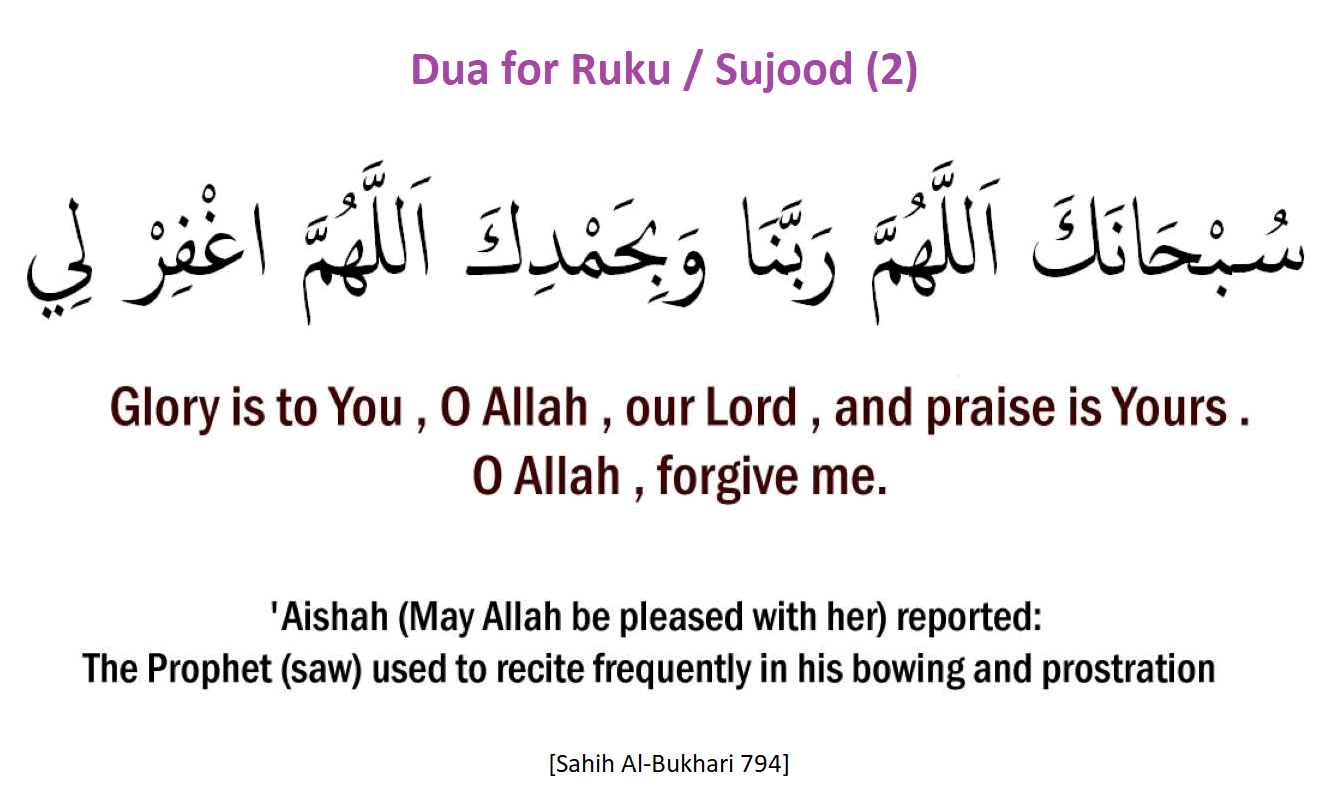 www.studyalqurantounderstand.org/
To perform better prayer – উত্তম নামাজ আদায় করার জন্য
supplication to enrich prayer
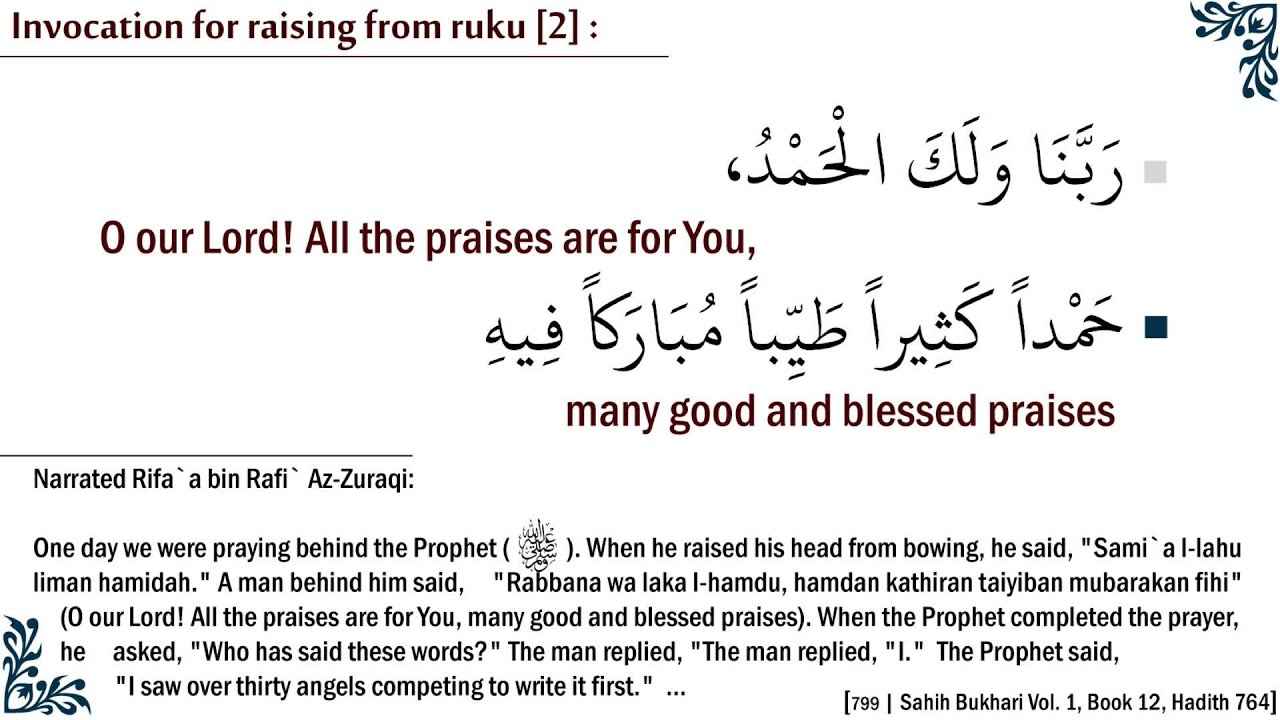 www.studyalqurantounderstand.org/
To perform better prayer – উত্তম নামাজ আদায় করার জন্য
তারপর সাজদাহ-তে যেতে হবে। 

    প্রতি রাক’আতে দুইবার সাজদাহ করতে হবে (ফরয)।

সাজদাহ-তে যেতে এবং সাজদাহ থেকে উঠতে তাকবীর বলতে হবে (সুন্নাত)।

সাজদাহ-তে কমপক্ষে তিন বার তাসবীহ পড়তে হবে (সুন্নাত)। 

একবার তাসবীহ পড়া (ওয়াজিব )।

দুই সাজদাহ-এর মাঝে কিছুক্ষণ সোজা হয়ে বসতে হবে (ওয়াজিব)।
www.studyalqurantounderstand.org/
To perform better prayer – উত্তম নামাজ আদায় করার জন্য
supplication to enrich prayer
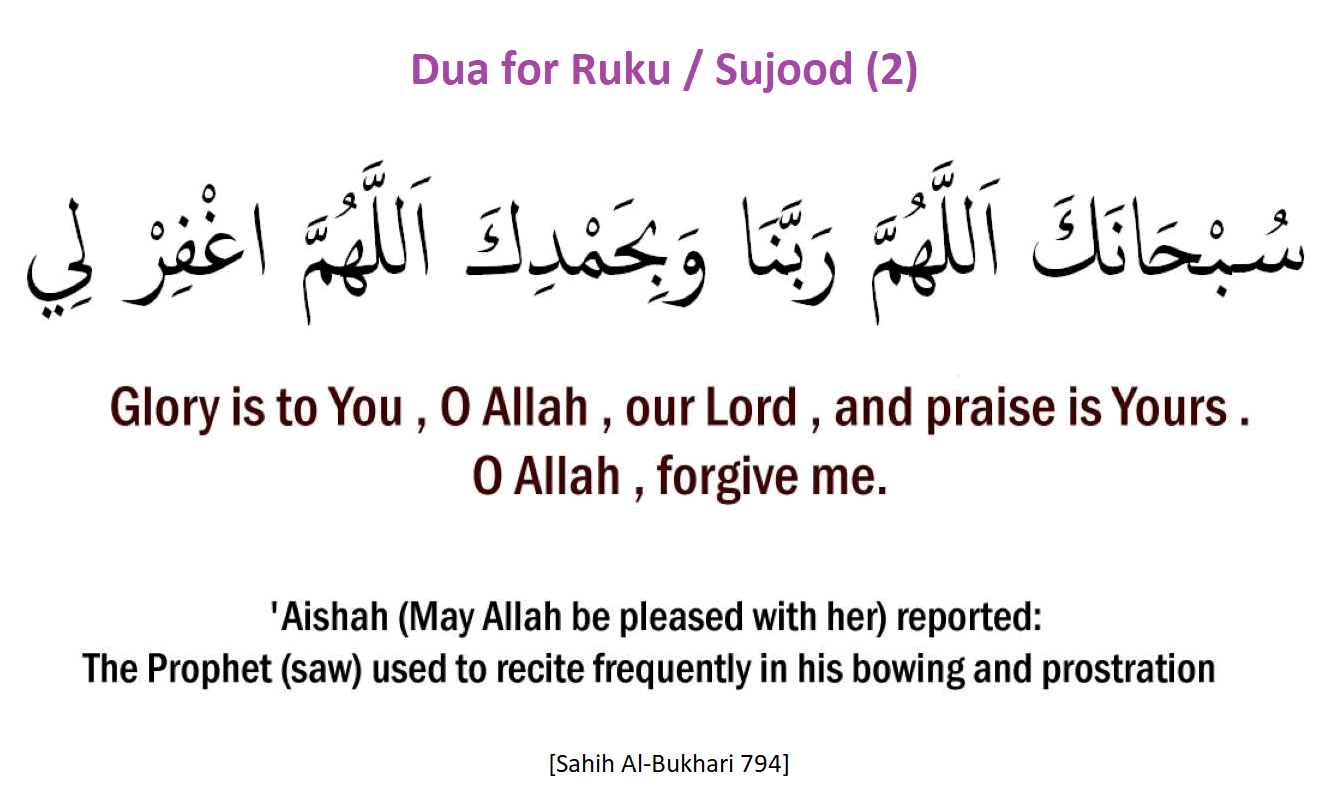 www.studyalqurantounderstand.org/
To perform better prayer – উত্তম নামাজ আদায় করার জন্য
সিজদাহ থেকে উঠে বসে তাসবিহ 
( দুই সিজদার মাঝের দোয়া )
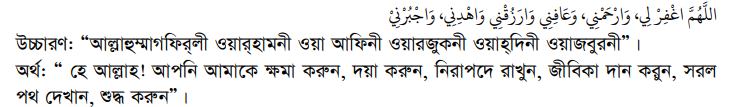 www.studyalqurantounderstand.org/
To perform better prayer – উত্তম নামাজ আদায় করার জন্য
প্রথম ও তৃতীয় রাকআত শেষে উঠে দাড়ানারে সময় জলসায়ে ইস্তিরাহাত বা আরামের বৈঠক করতে হবে (সুন্নাত)।

  সকল বৈঠকে তাশাহ্হুদ পড়তে হবে (ওয়াজিব)।

   প্রথম বৈঠকে শুধু আত্তাহিয়্যাতু (তাশাহ্হুদ) পড়তে হবে (সুন্নাত)।

শেষ বৈঠকে বসতে হবে (ফরয)। 

শেষ বৈঠকে আত্তাহিয়্যাতু, দরূদে ইব্রাহীম ও দু’আ মাসুরা (ও ই”ছা করলে অন্যান্য দু’আ) পড়তে হবে। শেষ বৈঠকে আত্তাহিয়্যাতু ও দরূদ পড়া ওয়াজিব হওয়াই বিশুদ্ধ অভিমত। দু’আ মাসুরা ও অন্যান্য দু’আ পড়া সুন্নাত।
www.studyalqurantounderstand.org/
To perform better prayer – উত্তম নামাজ আদায় করার জন্য
প্রথম বৈঠকে বাম পা ভাজ করে পায়ের পাতার উপর বসে ডান পা খাড়া করে রেখে আঙ্গুলগুলো ক্বিবলামুখী রাখতে হবে। আর শেষ বৈঠকে বাম পাকে ডান পায়ের নীচে দিয়ে সামনের দিকে বাড়িয়ে দিয়ে ডান পা খাড়া করে নিতম্বের উপর বসতে হবে (সুন্নাত)। তবে এই ভাবে বসা শুধু তিন বা চার রাক’আত বিশিষ্ট সালাতের ক্ষেত্রে প্রযোজ্য।

তাশাহ্হুদে আত্তাহিয়্যাতু পড়ার শুরু হতে শেষ পর্যন্ত ডান হাতের শাহাদত আঙ্গুলটি খোলা ও উঠানো অব¯’ায় কিছু বাঁকা করে রেখে তার উপর দৃষ্টি রাখতে হবে (সুন্নাত)। শুধু আশহাদু আন বলার সময় আঙ্গুল বৃত্ত করা, লা-ইলাহা বলার সময় শাহাদত আঙ্গুল তুলে ইশারা করা এবং ইল্লাল্লাহ বলার সময় আঙ্গুল নামিয়ে ফেলা সঠিক নয়।

-    শেষ বৈঠকের শেষে সালাম বলে সালাত শেষ করতে হবে (ফরয)।
www.studyalqurantounderstand.org/
To perform better prayer – উত্তম নামাজ আদায় করার জন্য
Dua before ending salah (Tashahhud -1 )
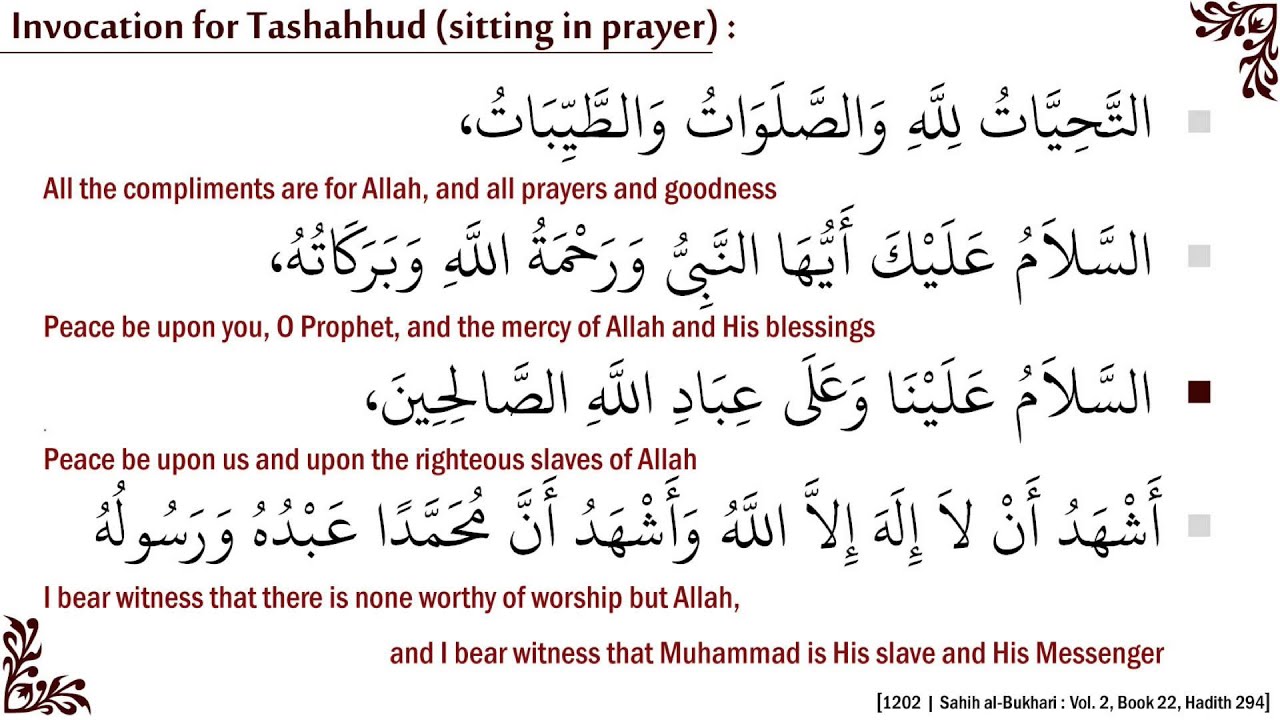 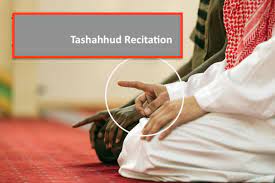 www.studyalqurantounderstand.org/
To perform better prayer – উত্তম নামাজ আদায় করার জন্য
Tashahhud word by word
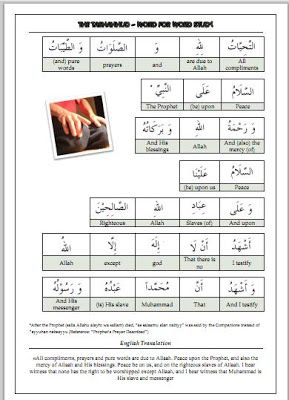 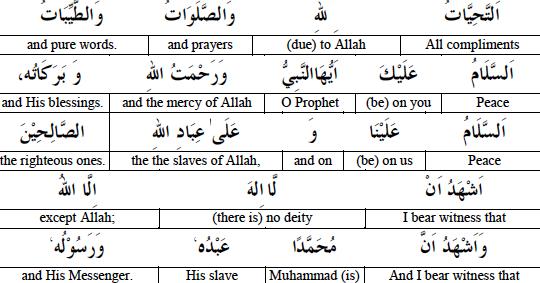 www.studyalqurantounderstand.org/
To perform better prayer – উত্তম নামাজ আদায় করার জন্য
(Durood e ibrahim in arabic  )
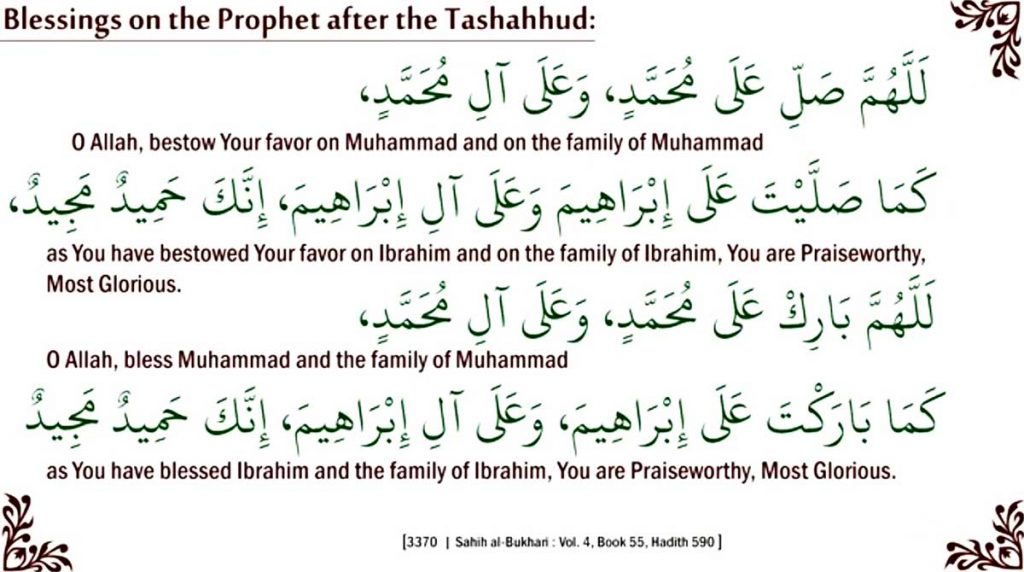 www.studyalqurantounderstand.org/
To perform better prayer – উত্তম নামাজ আদায় করার জন্য
Durood e Ibrahim word by word
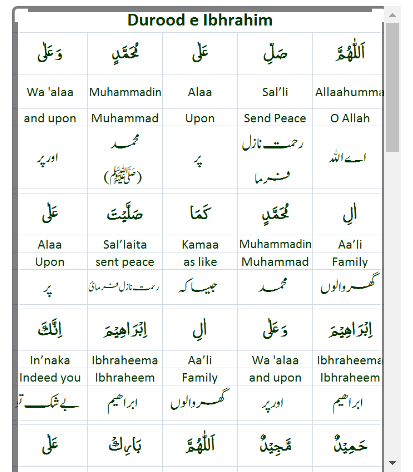 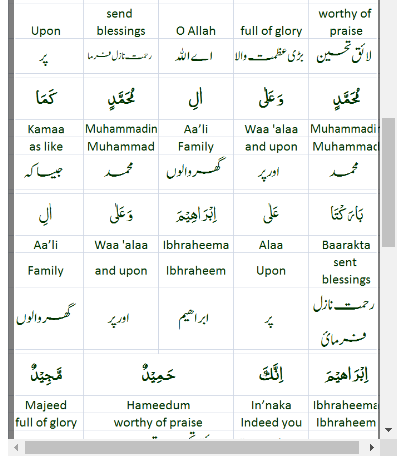 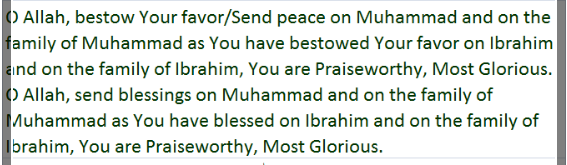 www.studyalqurantounderstand.org/
To perform better prayer – উত্তম নামাজ আদায় করার জন্য
(Dua Masura)
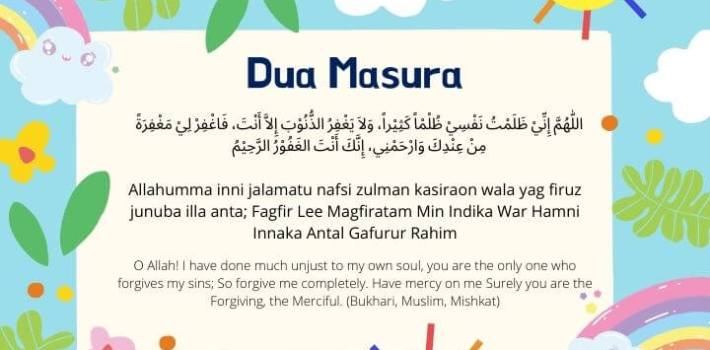 www.studyalqurantounderstand.org/
To perform better prayer – উত্তম নামাজ আদায় করার জন্য
Dua e Masura word by word
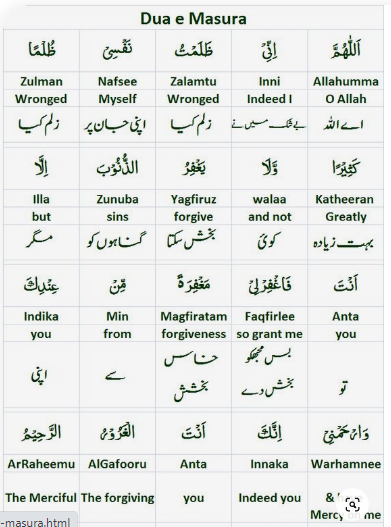 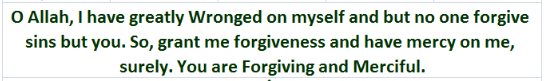 www.studyalqurantounderstand.org/
To perform better prayer – উত্তম নামাজ আদায় করার জন্য
supplication to enrich prayer
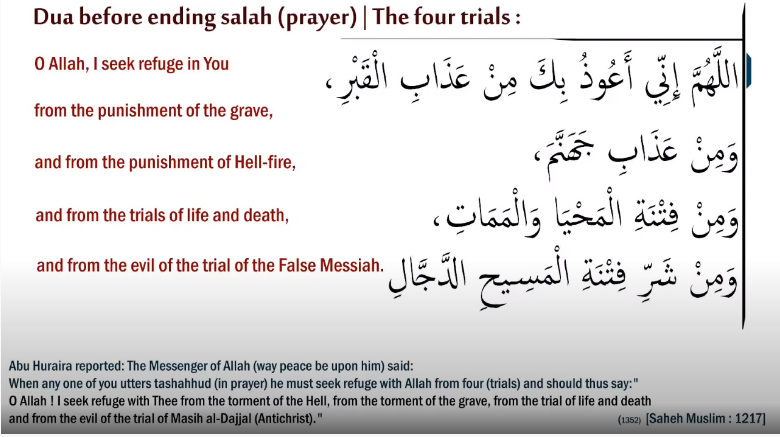 www.studyalqurantounderstand.org/
To perform better prayer – উত্তম নামাজ আদায় করার জন্য
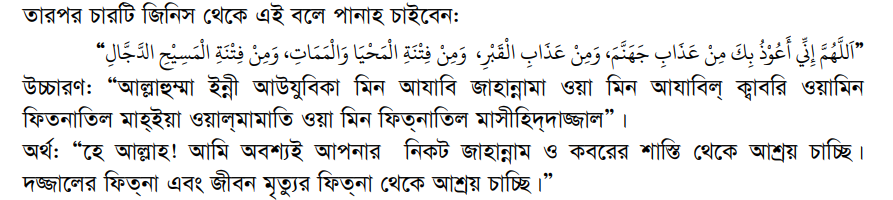 www.studyalqurantounderstand.org/
To perform better prayer – উত্তম নামাজ আদায় করার জন্য
শেষ বৈঠকের শেষে সালাম বলে সালাত শেষ করতে হবে (ফরয)
‏اَلسَلامُ عَلَيْكُم وَرَحْمَةُ اَللهِ  
Peace be upon you and God's mercy
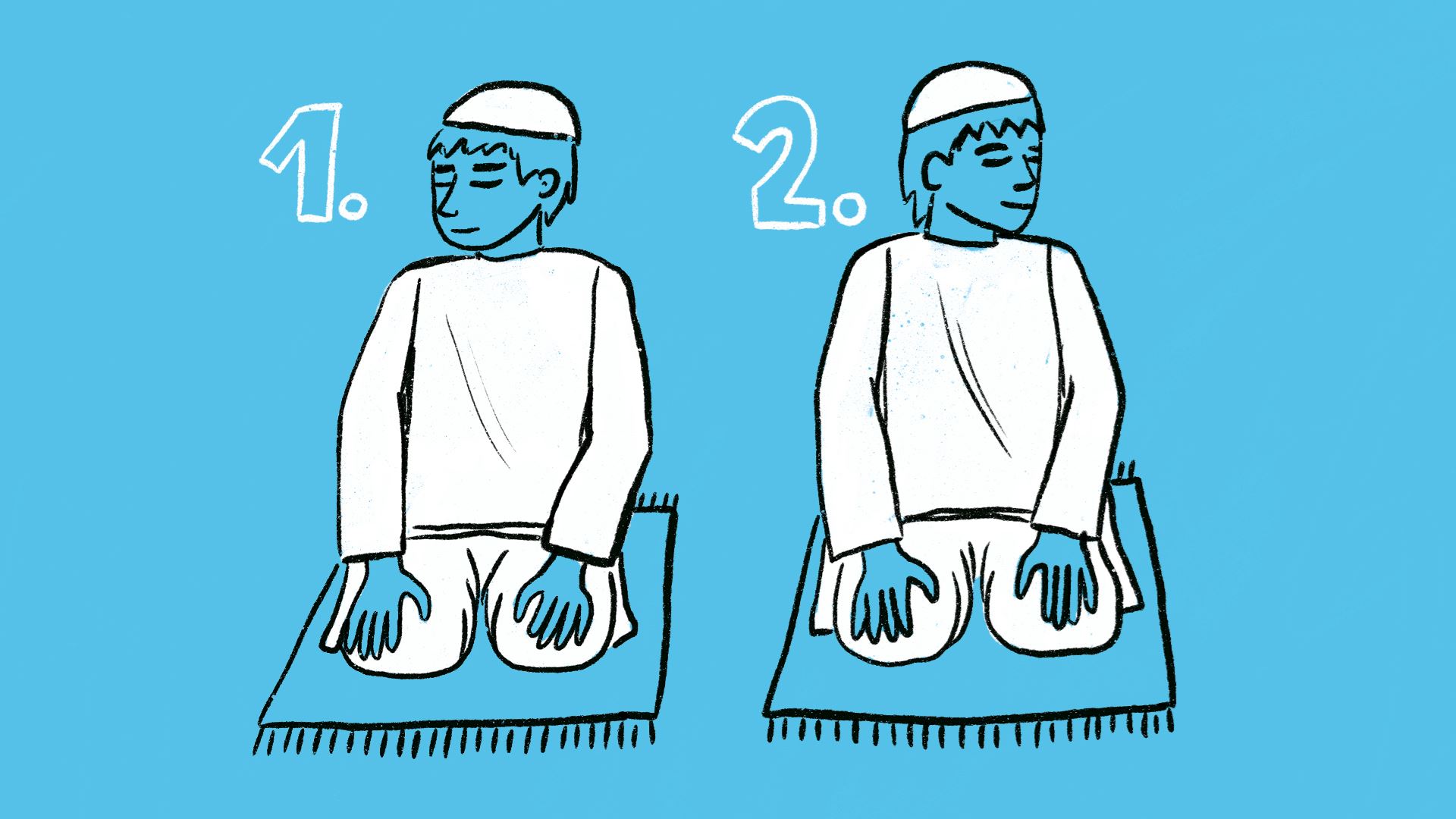 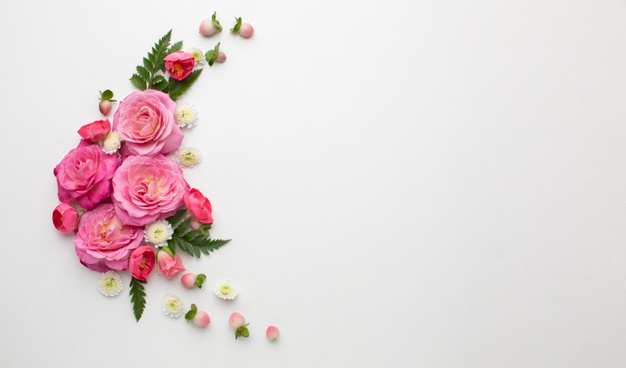 www.studyalqurantounderstand.org/
To perform better prayer – উত্তম নামাজ আদায় করার জন্য
           Other Supplications after Dua masura
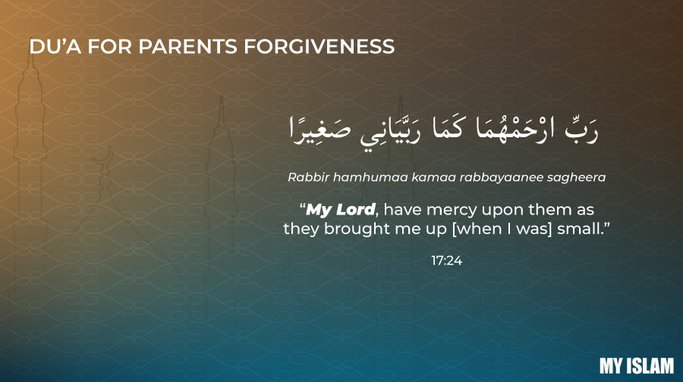 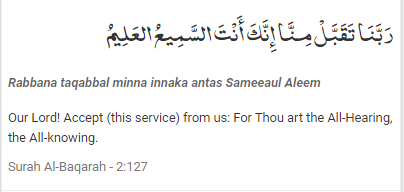 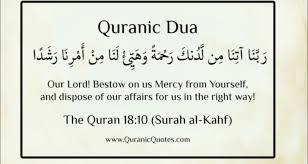 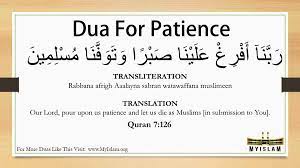 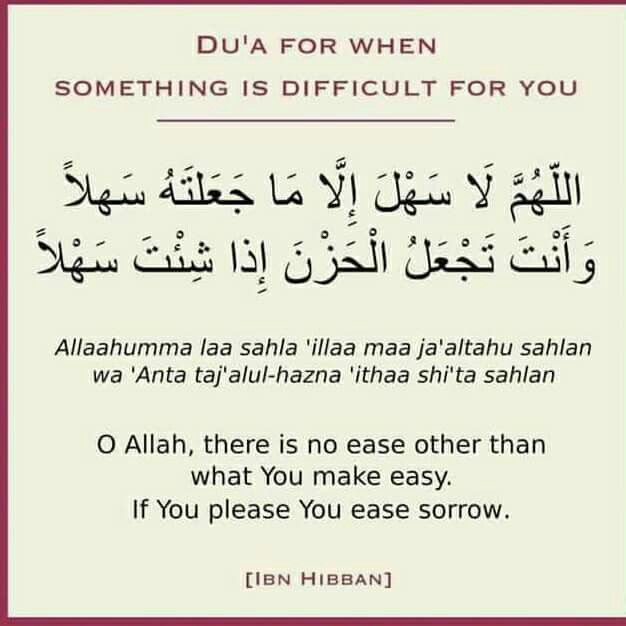 www.studyalqurantounderstand.org/
To perform better prayer – উত্তম নামাজ আদায় করার জন্য
           Other Supplications after Dua masura
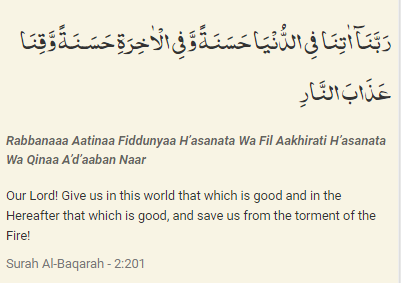 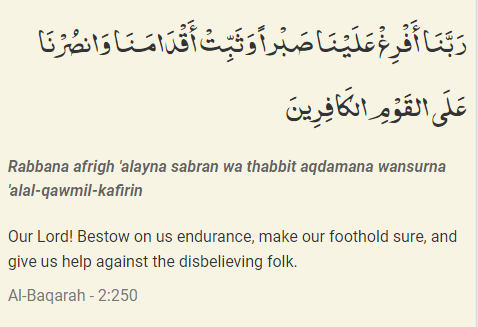 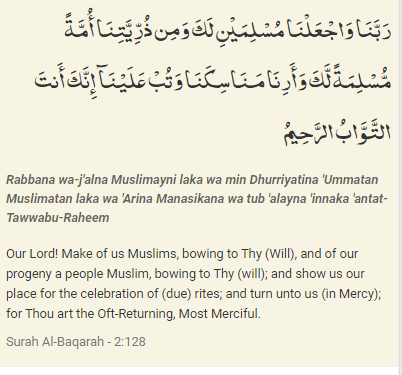 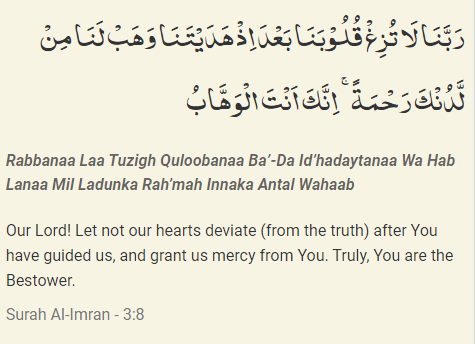 www.studyalqurantounderstand.org/
To perform better prayer – উত্তম নামাজ আদায় করার জন্য
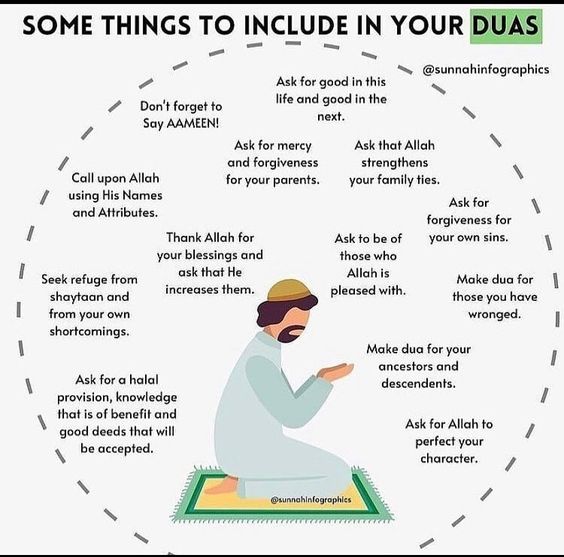 www.studyalqurantounderstand.org/
To perform better prayer – উত্তম নামাজ আদায় করার জন্য
Common Mistakes In Salah
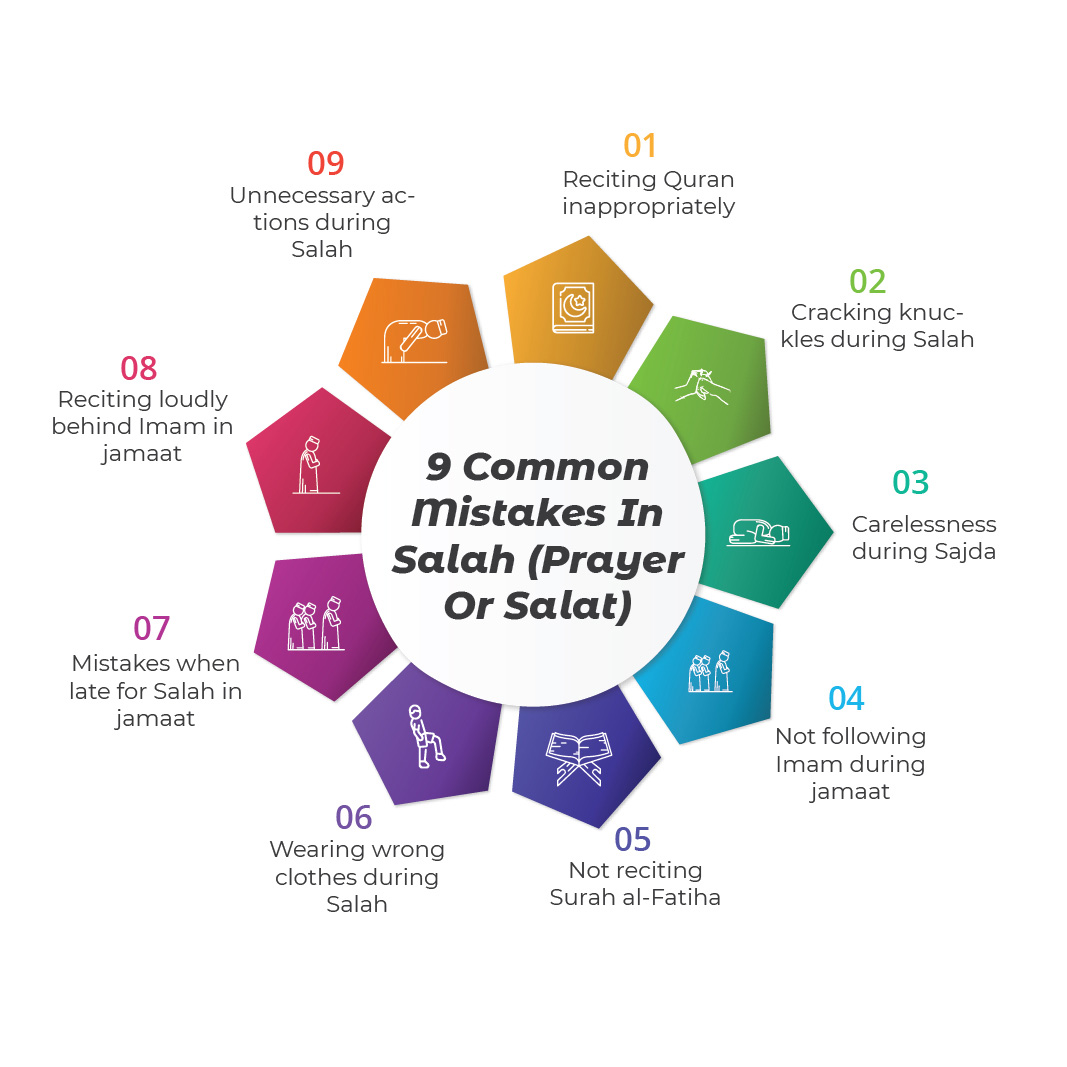 www.studyalqurantounderstand.org/
To perform better prayer – উত্তম নামাজ আদায় করার জন্য
Supplications After Obligatory Prayers
Based on Qur'an and Sunnah, to be recited after every Fard Salah
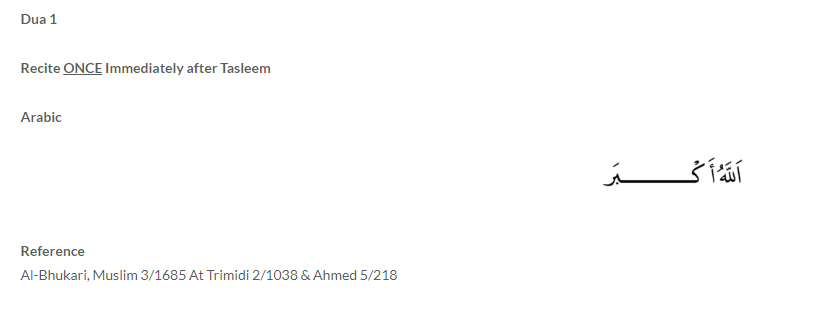 Allah is the greatest
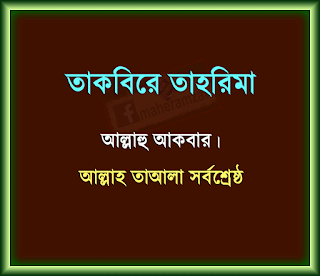 www.studyalqurantounderstand.org/
To perform better prayer – উত্তম নামাজ আদায় করার জন্য
Supplications After Obligatory Prayers
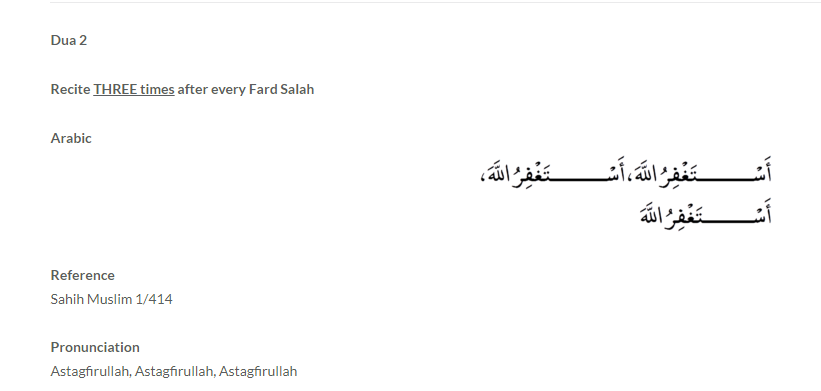 Translation

I ask Allah to forgive me
www.studyalqurantounderstand.org/
To perform better prayer – উত্তম নামাজ আদায় করার জন্য
Supplications After Obligatory Prayers
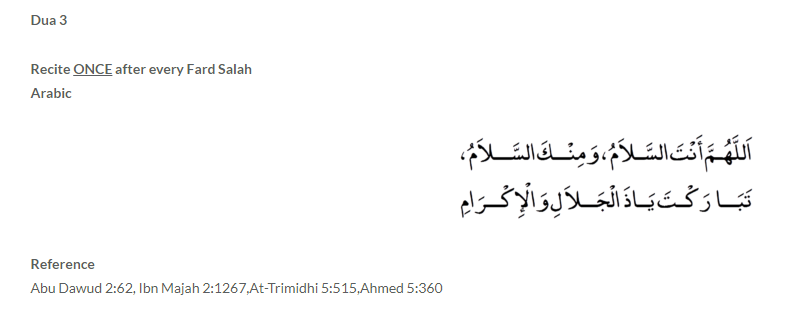 Translation

O' Allah, You are the Peace, and You are the Source of Peace, You are Blessed, Oh Possessor of Glory and Honor
www.studyalqurantounderstand.org/
To perform better prayer – উত্তম নামাজ আদায় করার জন্য
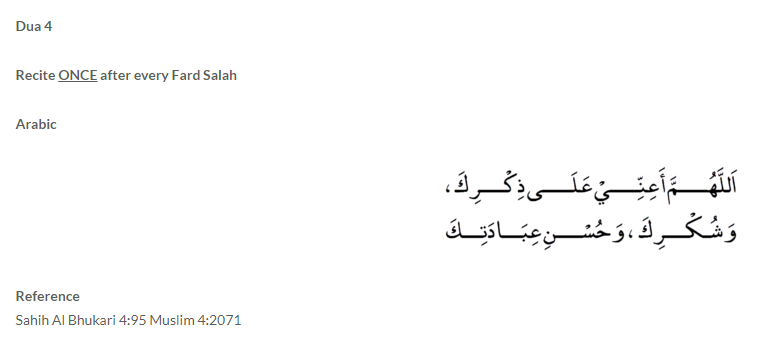 Translation
O' Allah Assist me in remembering you, in thanking you, and worshipping you in the best of manners
www.studyalqurantounderstand.org/
To perform better prayer – উত্তম নামাজ আদায় করার জন্য
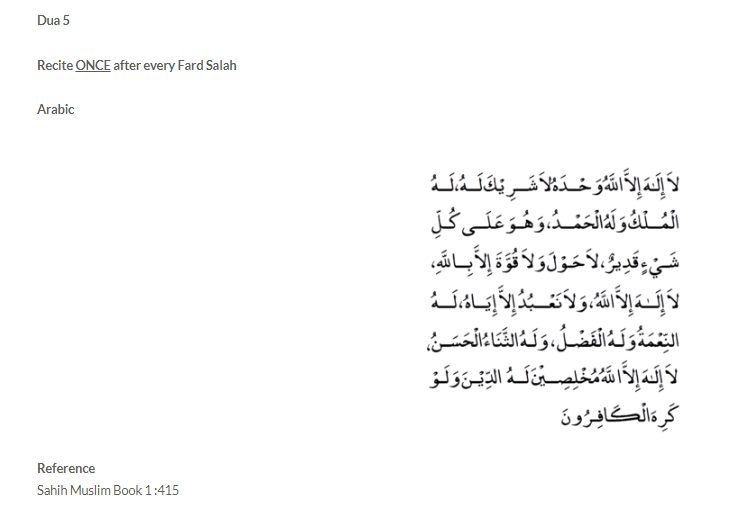 Translation
None has the right to be worshipped except Allah, alone, without partner, to Him belongs all sovereignty and praise and He is over all things omnipotent. There is no might nor power except with Allah, none has the right to be worshipped except Allah and we worship none except Him. For Him is all favor, grace, and glorious praise. None has the right to be worshipped except Allah and we are sincere in faith and devotion to Him although the disbelievers detest it
www.studyalqurantounderstand.org/
To perform better prayer – উত্তম নামাজ আদায় করার জন্য
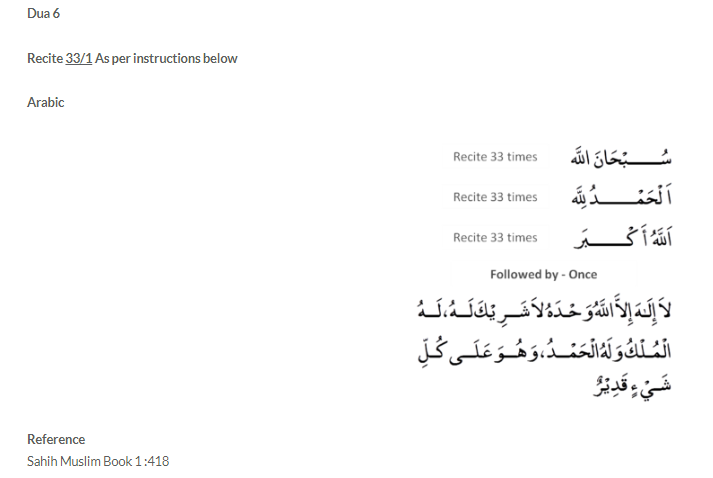 Translation


Glorious is God

Praises are due to Allah

Allah is the greatest

None has the right to be worshipped except Allah, alone, without partner, to Him belongs all sovereignty and praise, and He is over all things omnipotent
www.studyalqurantounderstand.org/
To perform better prayer – উত্তম নামাজ আদায় করার জন্য
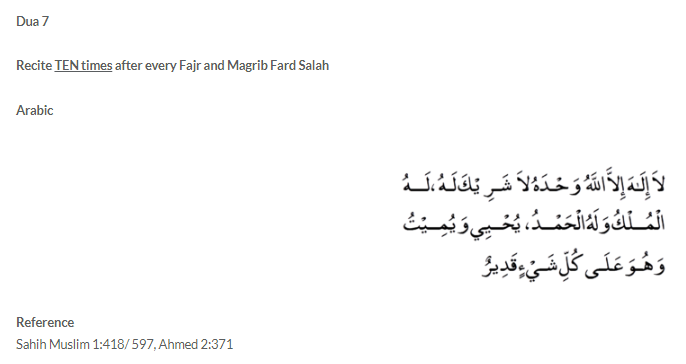 Translation
None has the right to be worshiped except Allah, alone, without partner, to Him belongs all sovereignty and praise, He gives life and causes death and He is over all things omnipotent.
www.studyalqurantounderstand.org/
To perform better prayer – উত্তম নামাজ আদায় করার জন্য
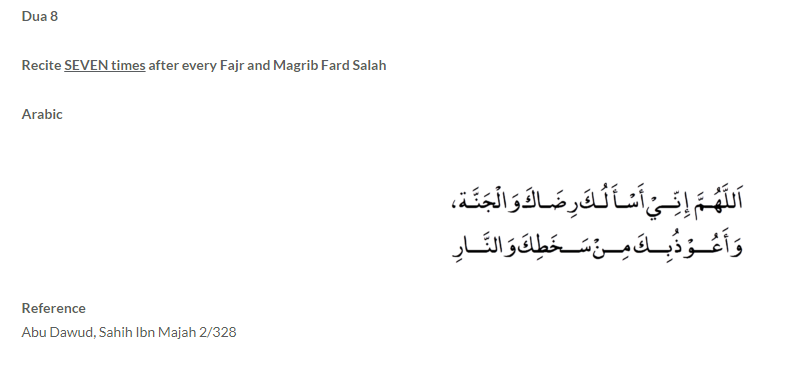 Translation
Oh Allah! We ask You to be pleased with us, reward us with the Paradise and we seek Your refuge from Your anger and the punishment of the Fire
www.studyalqurantounderstand.org/
To perform better prayer – উত্তম নামাজ আদায় করার জন্য
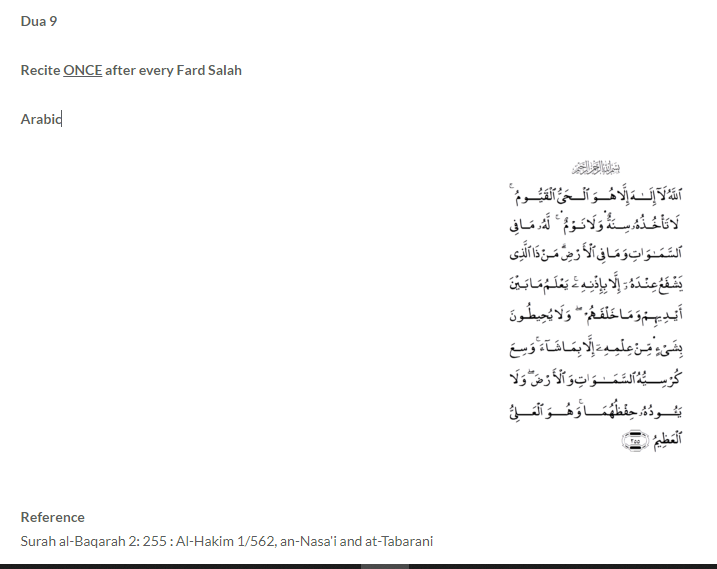 Translation
2 : 255. Allah – there is no deity except Him, the Ever-Living, the Sustainer of [all] existence. Neither drowsiness overtakes Him nor sleep. To Him belongs whatever is in the heavens and whatever is on the earth. Who is it that can intercede with Him except by His permission? He knows what is [presently] before them and what will be after them, and they encompass not a thing of His knowledge except for what He wills. His Kursi extends over the heavens and the earth, and their preservation tires Him not. And He is the Most High, the Most Great.
www.studyalqurantounderstand.org/
To perform better prayer – উত্তম নামাজ আদায় করার জন্য
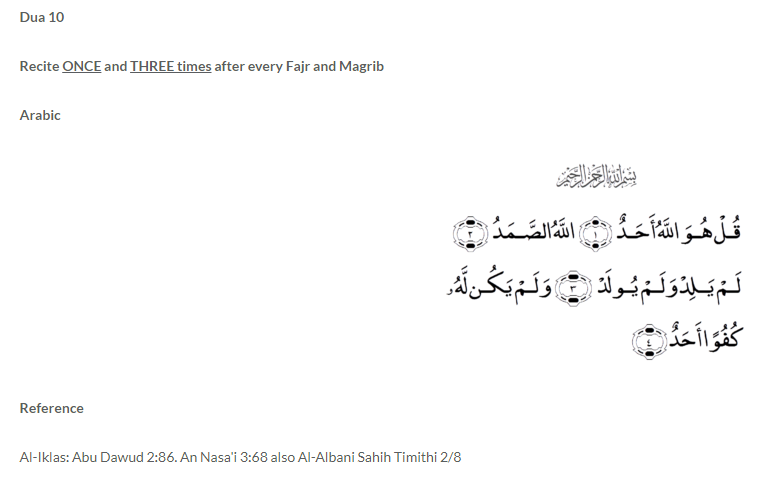 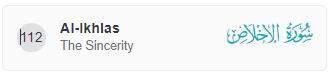 Translation
1. Say, "He is Allah , [who is] One
2. Allah , the Eternal Refuge
3. He neither begets nor is born
4. Nor is there to Him any equivalent
www.studyalqurantounderstand.org/
To perform better prayer – উত্তম নামাজ আদায় করার জন্য
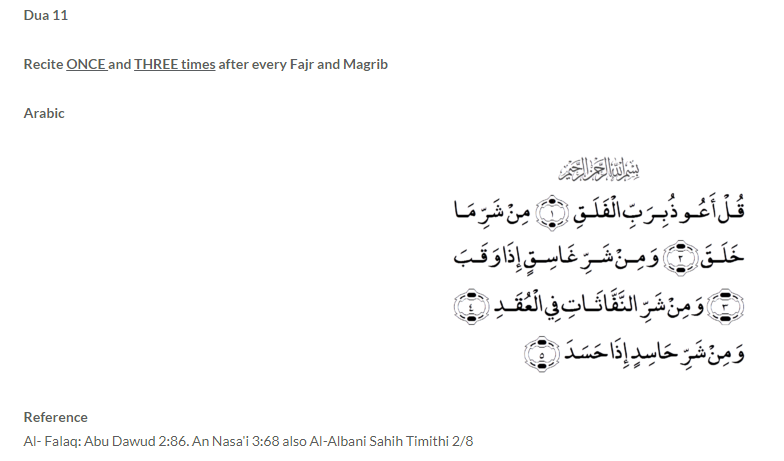 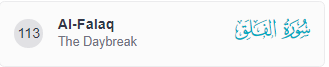 Translation
1. Say, "I seek refuge in the Lord of daybreak
2. From the evil of that which He created
3. And from the evil of darkness when it settles
4. And from the evil of the blowers in knots
5. And from the evil of an envier when he envies
www.studyalqurantounderstand.org/
To perform better prayer – উত্তম নামাজ আদায় করার জন্য
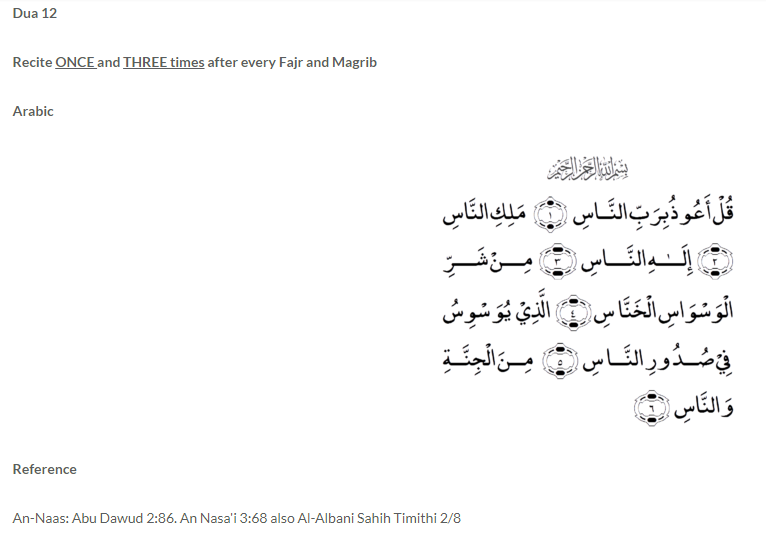 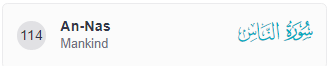 Translation
1.Say, "I seek refuge in the Lord of mankind
2. The Sovereign of mankind
3. The God of mankind
4. From the evil of the retreating whisperer
5. Who whispers [evil] into the breasts of mankind
6. From among the jinn and mankind
www.studyalqurantounderstand.org/
To perform better prayer – উত্তম নামাজ আদায় করার জন্য
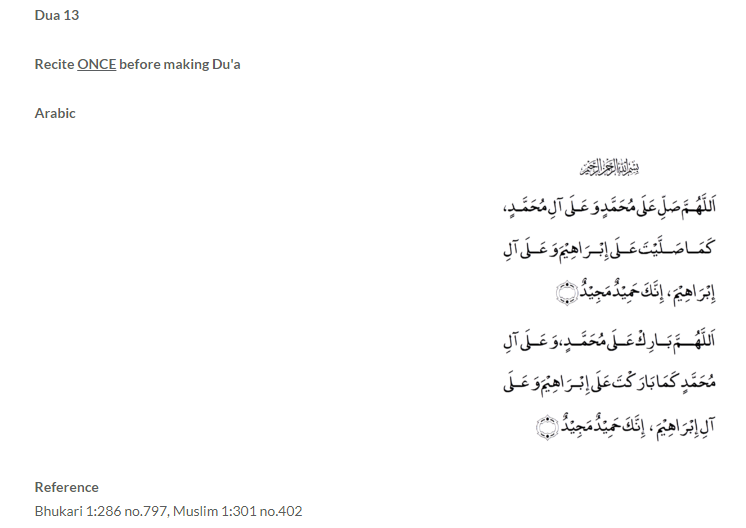 Translation
O Allah, let Your Blessings come upon Muhammad and the family of Muhammad, as you have blessed Ibrahim and his family. Truly, You are Praiseworthy and Glorious.
Allah, bless Muhammad and the family of Muhammad, as you have blessed Ibrahim and his family. Truly, You are Praiseworthy and Glorious.
www.studyalqurantounderstand.org/
To perform better prayer – উত্তম নামাজ আদায় করার জন্য
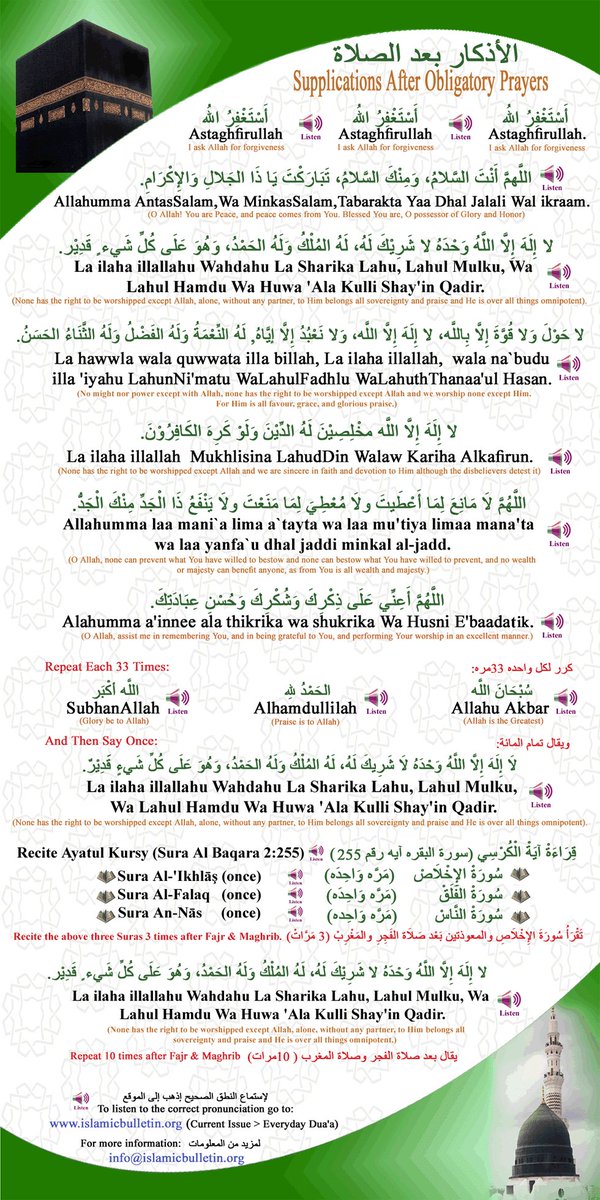 To perform better prayer – উত্তম নামাজ আদায় করার জন্য
1
2
3
4
6
5
8
7
9
10
11
12
Resource Reference  Links :
রাসুলুল্লাহ সাঃ এর নামায ১ম ও ২য় খণ্ড – মোহাম্মাদ নাসিরুদ্দিন আলবানী ও এ এন
Dua’s after Fard Salah
https://tanzil.net/
http://www.perrismasjid.com/dua/after-fard/
বাংলায় নামায শিক্ষা
https://qurano.com/en/73-al-muzzammil/verse-8/
https://banglabookst.blogspot.com/2018/07/namaz-shikkha-in-bangla-language.html
https:/quran.com/73
Dua’s after Fard Salah
https://www.hadithbd.com/quran/tafsir/?sura=23
http://www.perrismasjid.com/dua/after-fard/
https://www.muslim-library.com/dl/books/bn5556.pdf
https://corpus.quran.com/qurandictionary.jsp?q=x$E
https://www.namazzamani.net/english/fardh.htm
https://twtext.com/article/1250507031867461636
www.studyalqurantounderstand.org/
To perform better prayer – উত্তম নামাজ আদায় করার জন্য
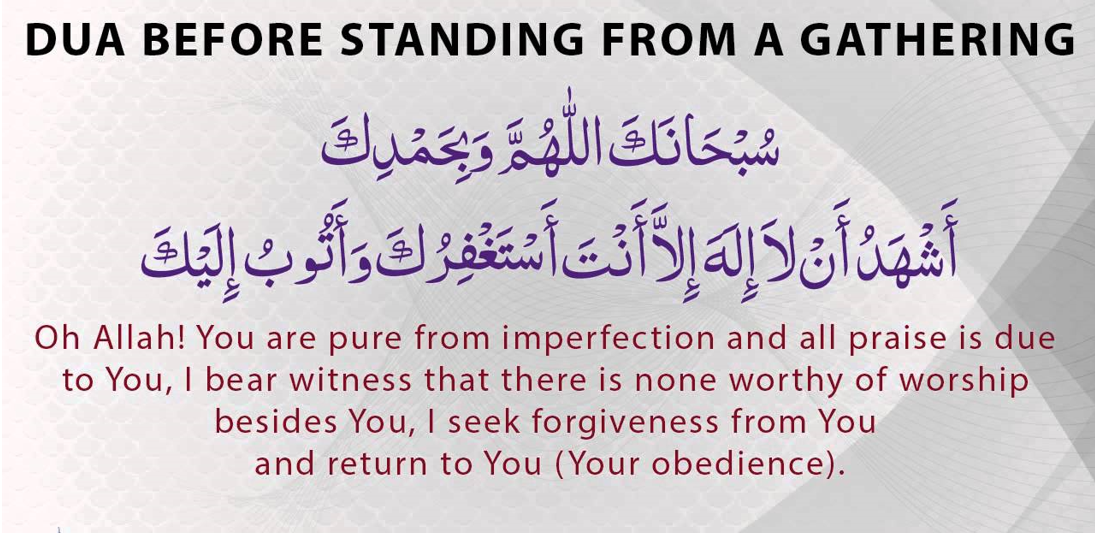 www.studyalqurantounderstand.org/
To perform better prayer – উত্তম নামাজ আদায় করার জন্য
Dua qunoot word by word
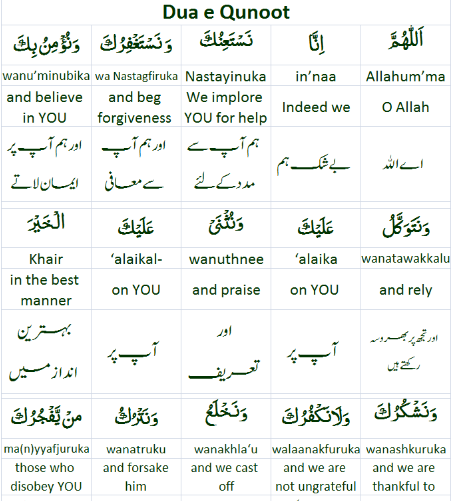 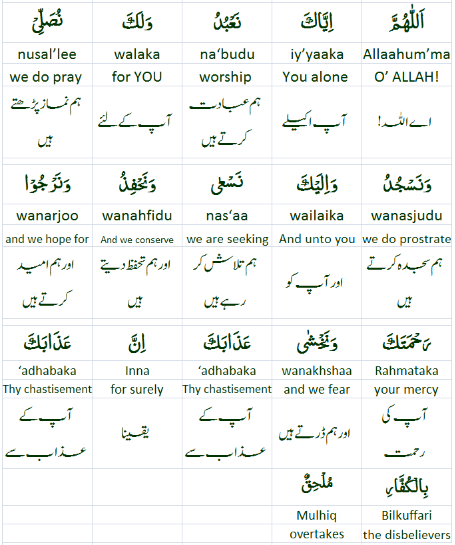 www.studyalqurantounderstand.org/
To perform better prayer – উত্তম নামাজ আদায় করার জন্য
Dua qunoot word by word
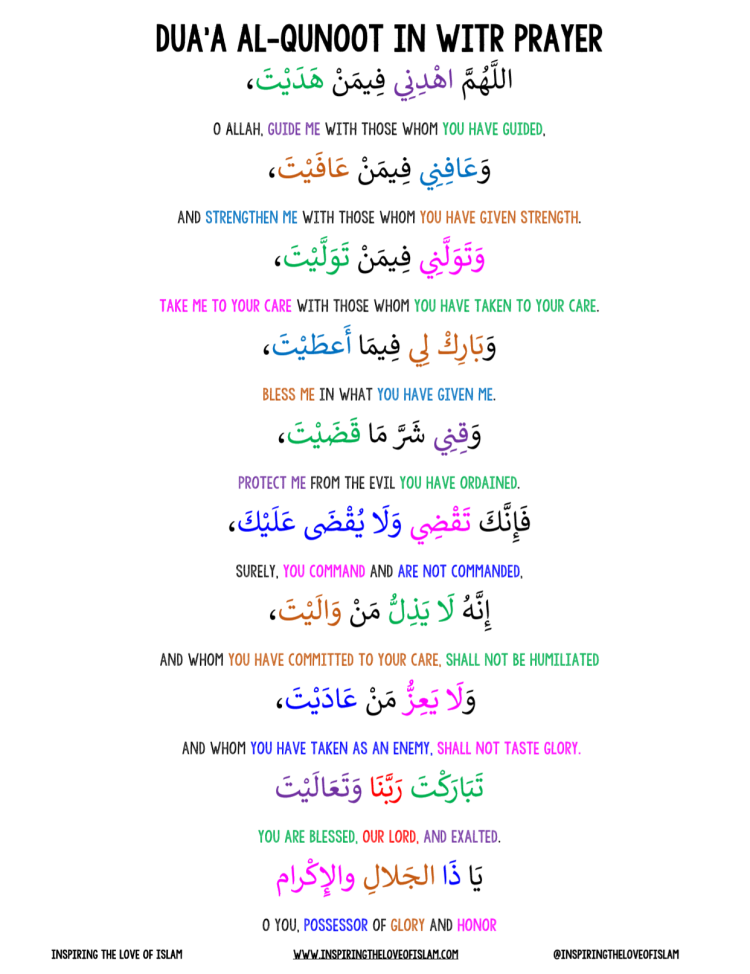 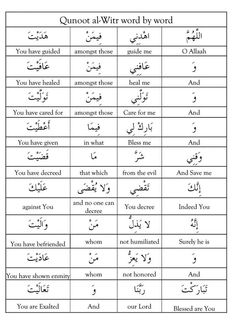 www.studyalqurantounderstand.org/
To perform better prayer – উত্তম নামাজ আদায় করার জন্য
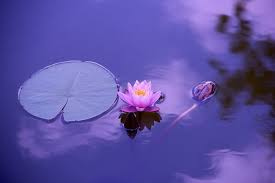 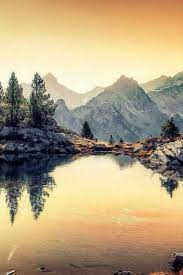 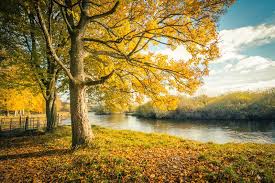 www.studyalqurantounderstand.org/
To perform better prayer – উত্তম নামাজ আদায় করার জন্য
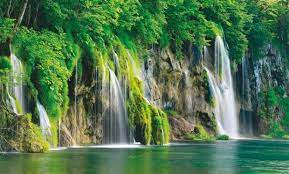 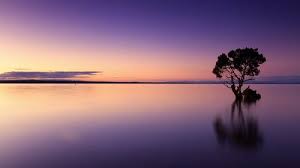 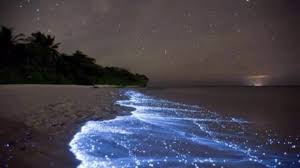 www.studyalqurantounderstand.org/
To perform better prayer – উত্তম নামাজ আদায় করার জন্য
www.studyalqurantounderstand.org/
To perform better prayer – উত্তম নামাজ আদায় করার জন্য